ΔΗΜΟΣ ΠΑΤΡΕΩΝ
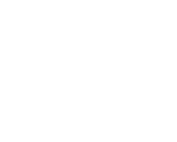 ΔΙΕΥΘΥΝΣΗ ΠΡΟΓΡΑΜΜΑΤΙΣΜΟΥ, ΟΡΓΑΝΩΣΗΣ ΚΑΙ ΠΛΗΡΟΦΟΡΙΚΗΣ
ΠΑΠΑΕΥΘΥΜΙΟΥ ΠΑΝΑΓΙΩΤΗΣ
Προϊστάμενος Διεύθυνσης
Δρ. Χημικός Μηχανικός
panpapef@patras,gr
ΠΑΤΡΑ,  Νοέμβριος  2018
Πλάνο Παρουσίασης
Οργανική Δομή, Αντικείμενα, Στελέχωση, Προυπολογισμός Δ/νσης
Παπαευθυμίου Παν. (Δ/ντής)
Ενέργειες Τμήματος Σχεδιασμού & Μελετών
Γανός Πέτρος (Πρ/νος)
Ενέργειες Τμήματος Οργάνωσης και Προτύπων
Γούλας Δημήτριος (Πρ/νος)
Ενέργειες Τμήματος Πληροφορικής και Επικοινωνιών
Πολιτοπούλου Έφη (Πρ/νη)
Παρατηρήσεις-Συζήτηση
Οργανόγραμμα Διεύθυνσης
Η Διεύθυνση Προγραμματισμού, Οργάνωσης και Πληροφορικής συστάθηκε με την ψήφιση του ΟΕΥ του νέου Καλλικρατικού Δήμου Πατρέων το 2012 (ΦΕΚ 3492/31-12-2012)
Προέκυψε ουσιαστικά από τη συγχώνευση της Διεύθυνσης Προγραμματισμού και της Διεύθυνσης Πληροφορικής του προηγούμενου ΟΕΥ
Όραμα & Αρχές Δήμου ΠατρέωνΠόλη που αγωνίζεται και καταπολεμά την ανεργία, την φτώχεια, την έλλειψη σύγχρονων υποδομών ιδιαίτερα σε υποβαθμισμένες συνοικίες της.Πόλη που αποκαθιστά την ιστορική της φυσιογνωμία και ταυτότητα, την επαφή της με την θάλασσα.Πόλη που επιδιώκει την αξιοποίηση του τεχνικού, επιστημονικού και όλου του ανθρώπινου δυναμικού της.     Κατευθυντήριες αρχές για την επίτευξή του:Δημιουργία νέων έργων και δομών που εξυπηρετούν τις ανάγκες των λαϊκών στρωμάτων και αναβαθμίζουν την κοινωνική και οικονομική ζωή της πόλης.Ανάδειξη του κοινωνικού – πολιτιστικού ρόλου του Δήμου.Βιώσιμη ανάπτυξη, προστασία του περιβάλλοντος και διαμόρφωση οικολογικής συνείδησης.Προώθηση δράσεων «έξυπνης πόλης» για την αναβάθμιση της ποιότητας ζωής των δημοτών.Βελτίωση της ποιότητας της τοπικής διοίκησης, αξιοποίηση των ΤΠΕ και ενεργή συμμετοχή του δημότη    σε οργανωμένες διαδικασίες διεκδίκησης.
Αποστολή Δ/νσης
Προγραμματισμός , Οργάνωση και Υποστήριξη των Υπηρεσιών του Δήμου, για την υλοποίηση του Οράματος και των Αρχών, με τη βέλτιστη εκμετάλλευση των προσφερόμενων πόρων
Αντικείμενα Δ/νσης
Επιπλέον Αρμοδιότητες
Λειτουργία του έργου «Ξενώνας Φιλοξενίας Κακοποιημένων Γυναικών»
Υποστήριξη του προγράμματος «Κοινωφελούς Εργασίας»
Υποστήριξη ανοιχτών δεδομένων υπηρεσιών
Διασφάλιση των προσωπικών δεδομένων στο Δήμο
Υλοποίηση προγραμμάτων της πρώην ΑΔΕΠ
Υποστήριξη του ΦΟΔΣΑ
Ανθρώπινο Δυναμικό Δ/νσης
Σύνολο Απασχολουμένων : 	         34Γραφ. Δ/νσης 		         10Τμ. Σχεδ. & Μελετών	           6Τμ. Οργ. & Προτύπων	           2Τμ. Πληροφ. & Επικοινωνιών       16
Στελέχωση Διεύθυνσης
(Συνεχίζεται)
Στελέχωση Διεύθυνσης
ΣΥΝΟΛΟ     34           7
* αφορά Προμήθειες & Παροχές Υπηρεσιών
Κ.Α.- ΙΔΙΟΙ ΠΟΡΟΙ
(Συνεχίζεται)
Κ.Α.- ΙΔΙΟΙ ΠΟΡΟΙ
Κ.Α.- ΠΟΡΟΙ ΕΣΠΑ
- Ξενώνας Φιλοξενίας Κακοποιημένων Γυναικών
- Ψηφιοποίηση Συλλογών Δημοτικής Βιβλιοθήκης Πατρών
Κ.Α.- ΠΟΡΟΙ Διακρατικών Προγραμμάτων
- SPARC «Ελλάδα-Ιταλία 2014-2020»
Κ.Α.- ΠΟΡΟΙ Διακρατικών Προγραμμάτων
- Shaping Fair Cities «EuropeAid/151103/DH/ACT/Multi-4/LOT-4»
Ξενώνας Φιλοξενίας Κακοποιημένων Γυναικών
ΛΟΙΠΟΙ ΞΕΝΩΝΕΣ
ΔΙΚΤΥΟ
Ξενώνας Φιλοξενίας Κακοποιημένων Γυναικών
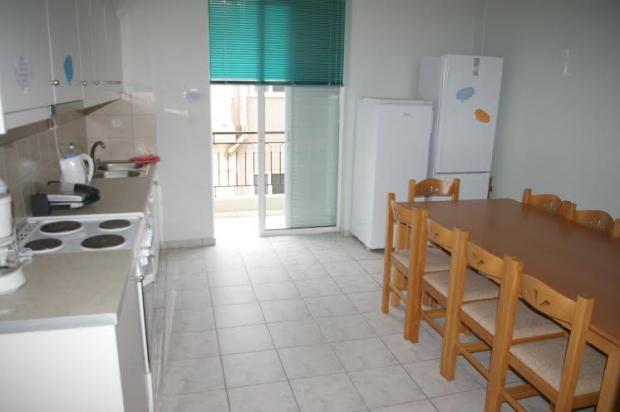 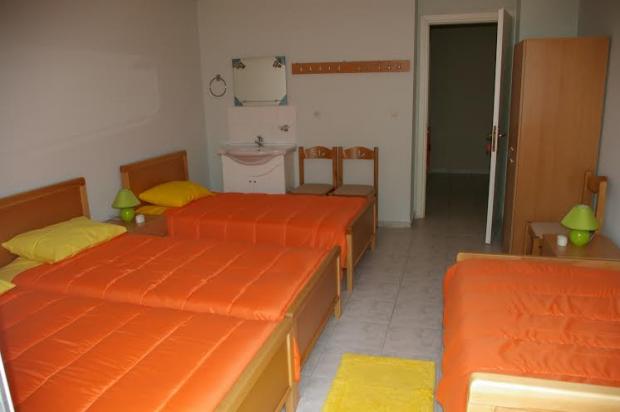 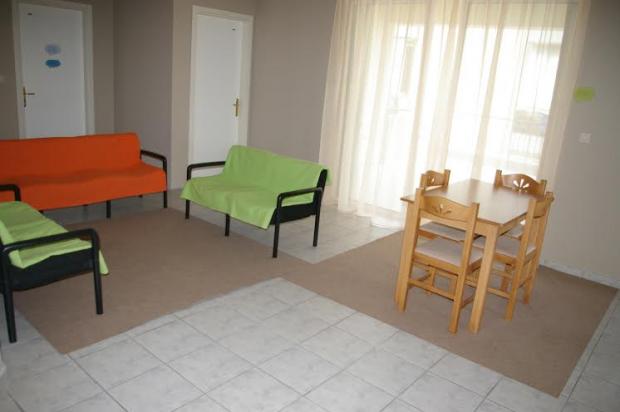 Ξενώνας Φιλοξενίας Κακοποιημένων Γυναικών
Συνέχεια με τις       Ενέργειες των Τμημάτων